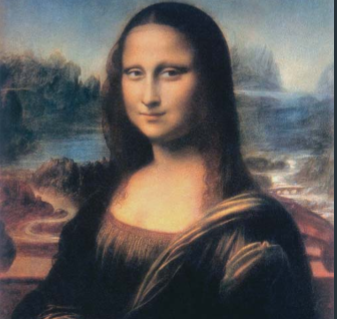 RENASCIMENTO CULTURAL
ATIVIDADE
WWW.NILSON.PRO.BR
10/02/2021
WWW.NILSON.PRO.BR
1
APOSTILA
10/02/2021
WWW.NILSON.PRO.BR
2
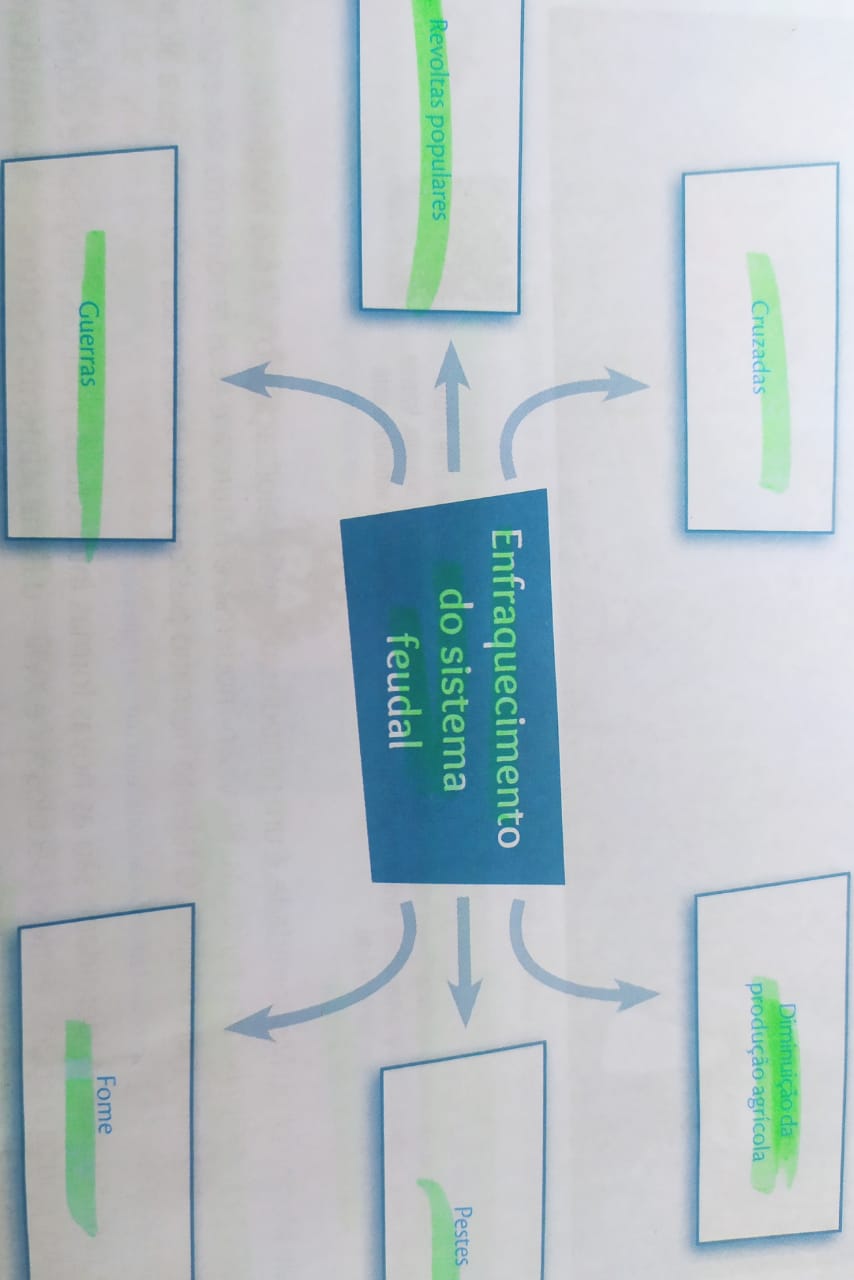 10/02/2021
WWW.NILSON.PRO.BR
3
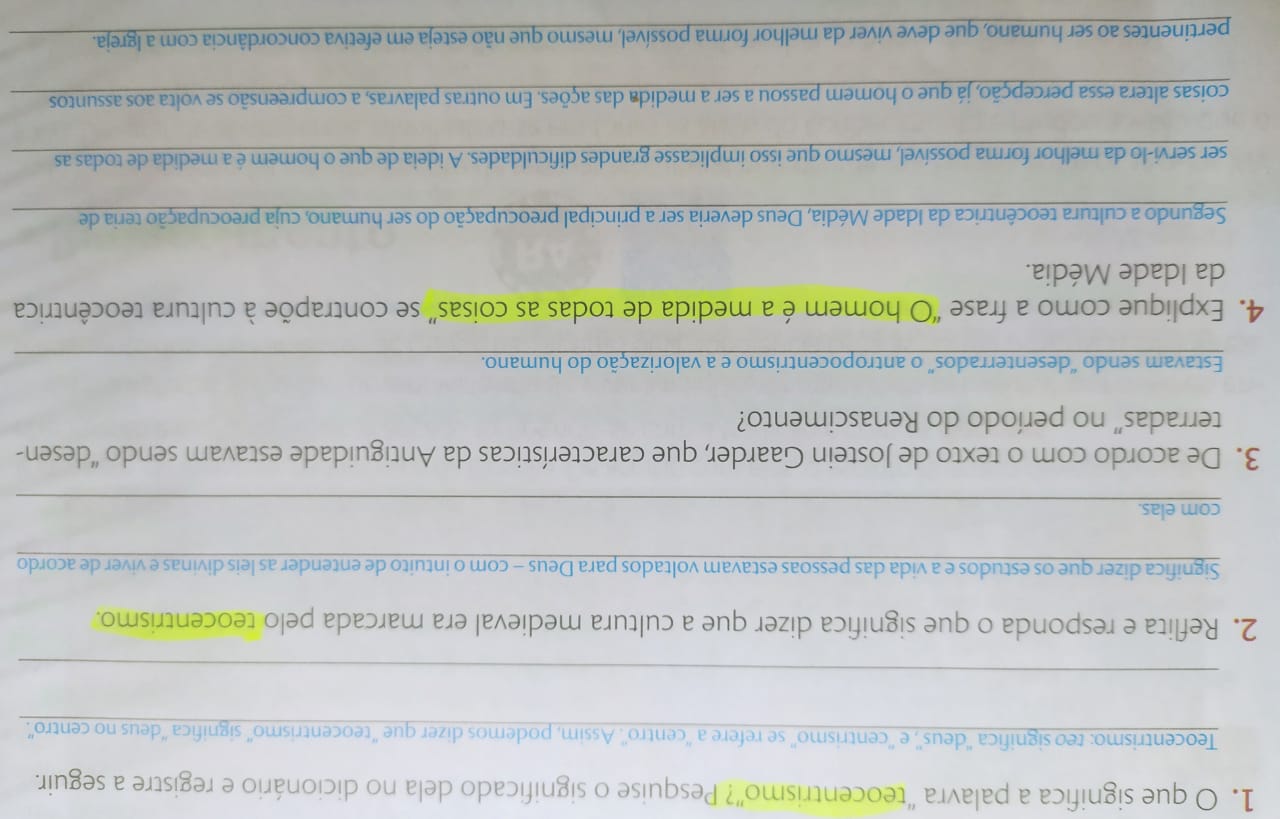 10/02/2021
WWW.NILSON.PRO.BR
4
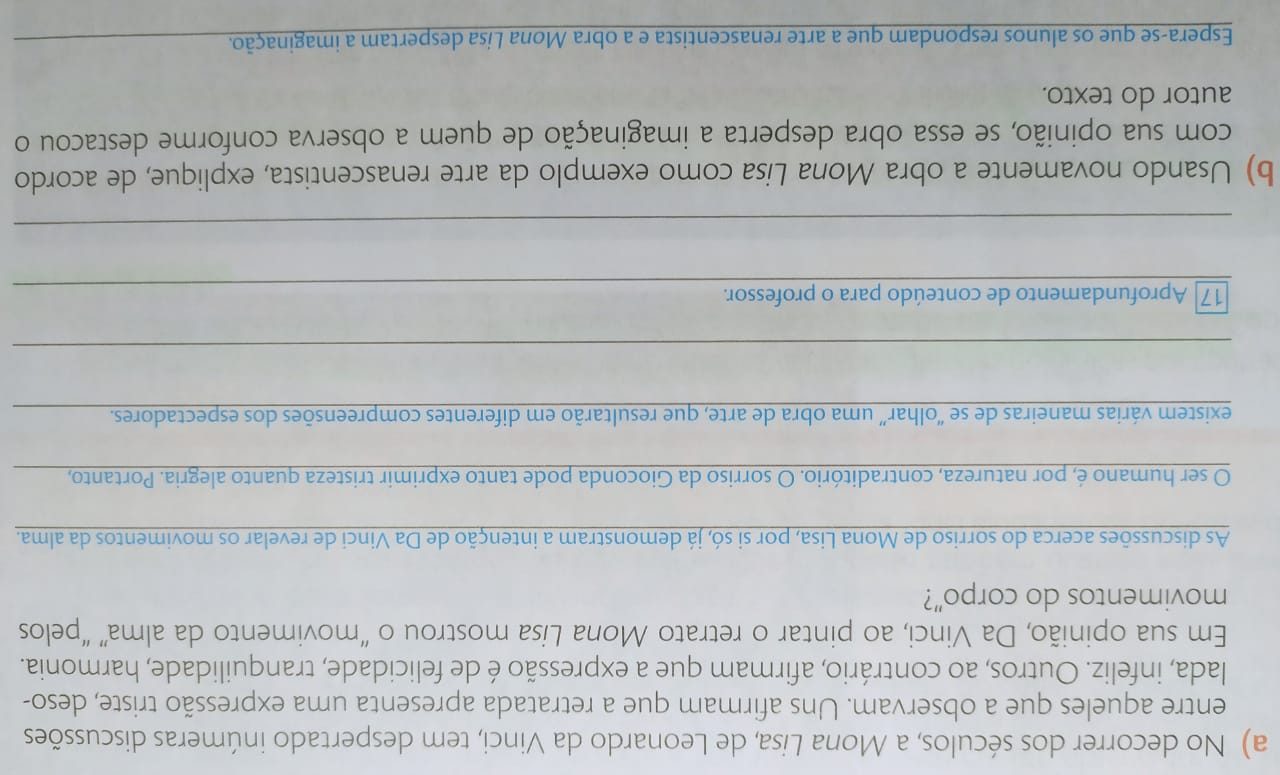 10/02/2021
WWW.NILSON.PRO.BR
5
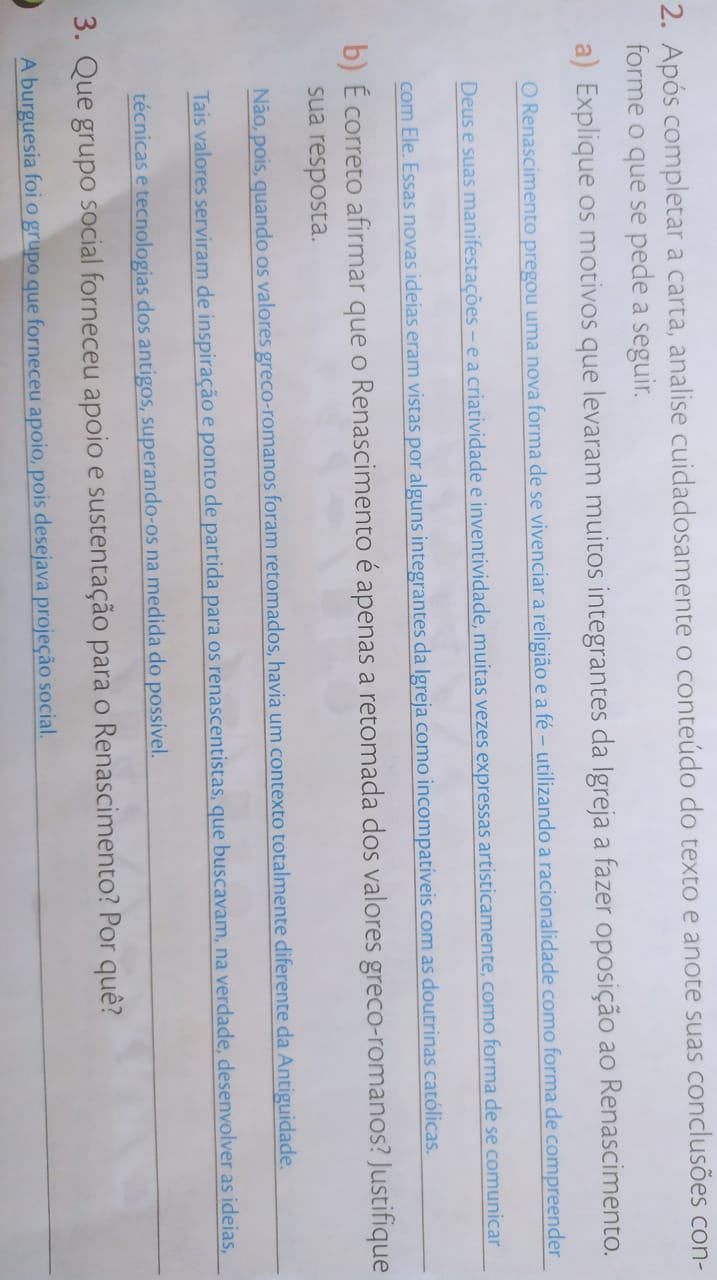 10/02/2021
WWW.NILSON.PRO.BR
6
CADERNO DE ATIVIDADES
10/02/2021
WWW.NILSON.PRO.BR
7
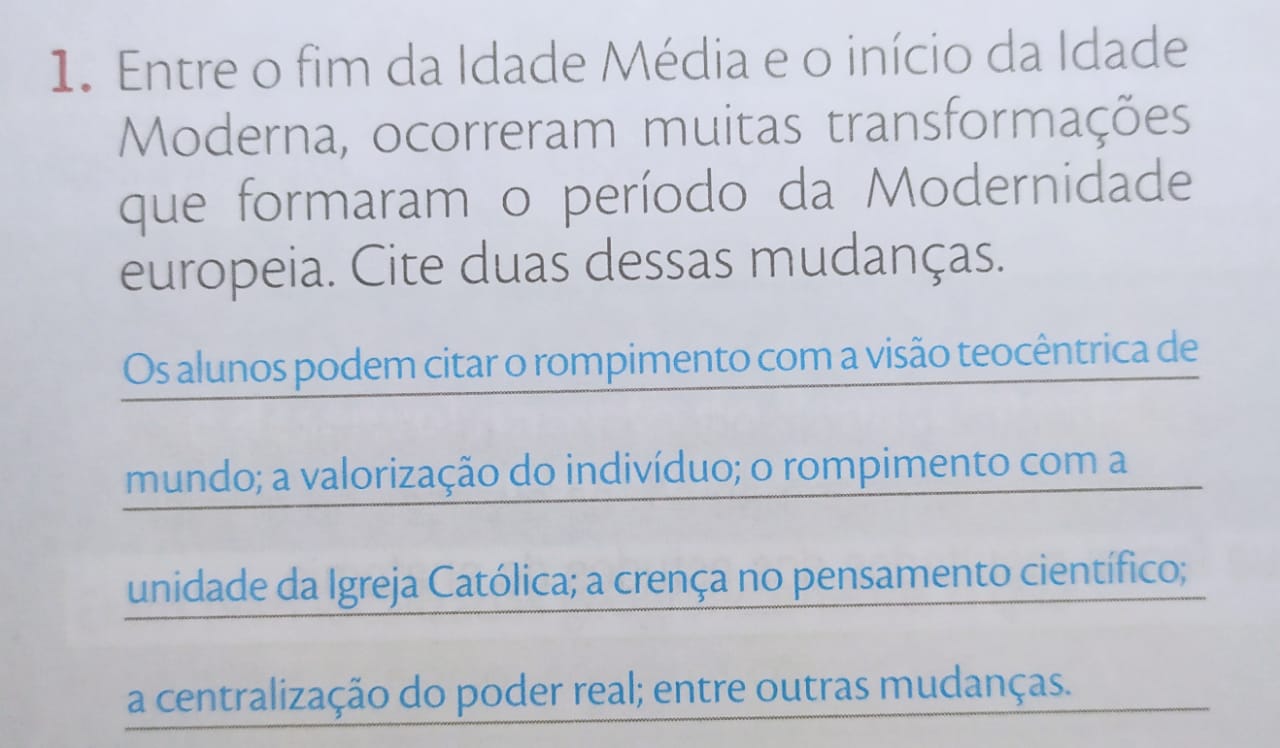 10/02/2021
WWW.NILSON.PRO.BR
8
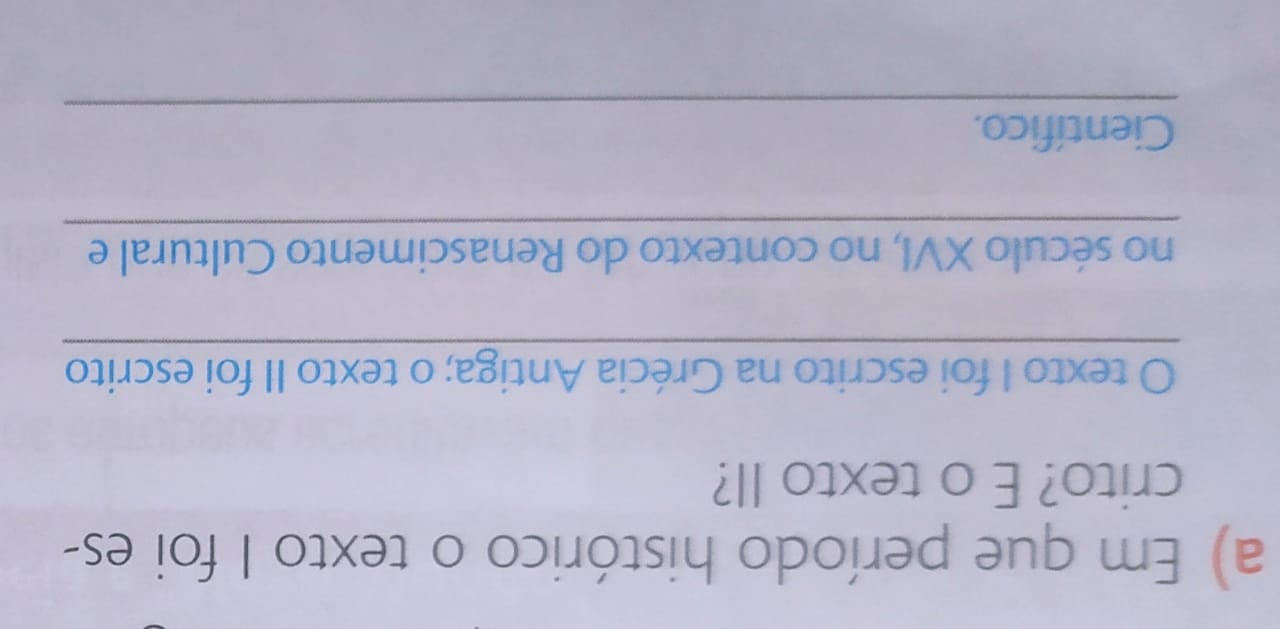 10/02/2021
WWW.NILSON.PRO.BR
9
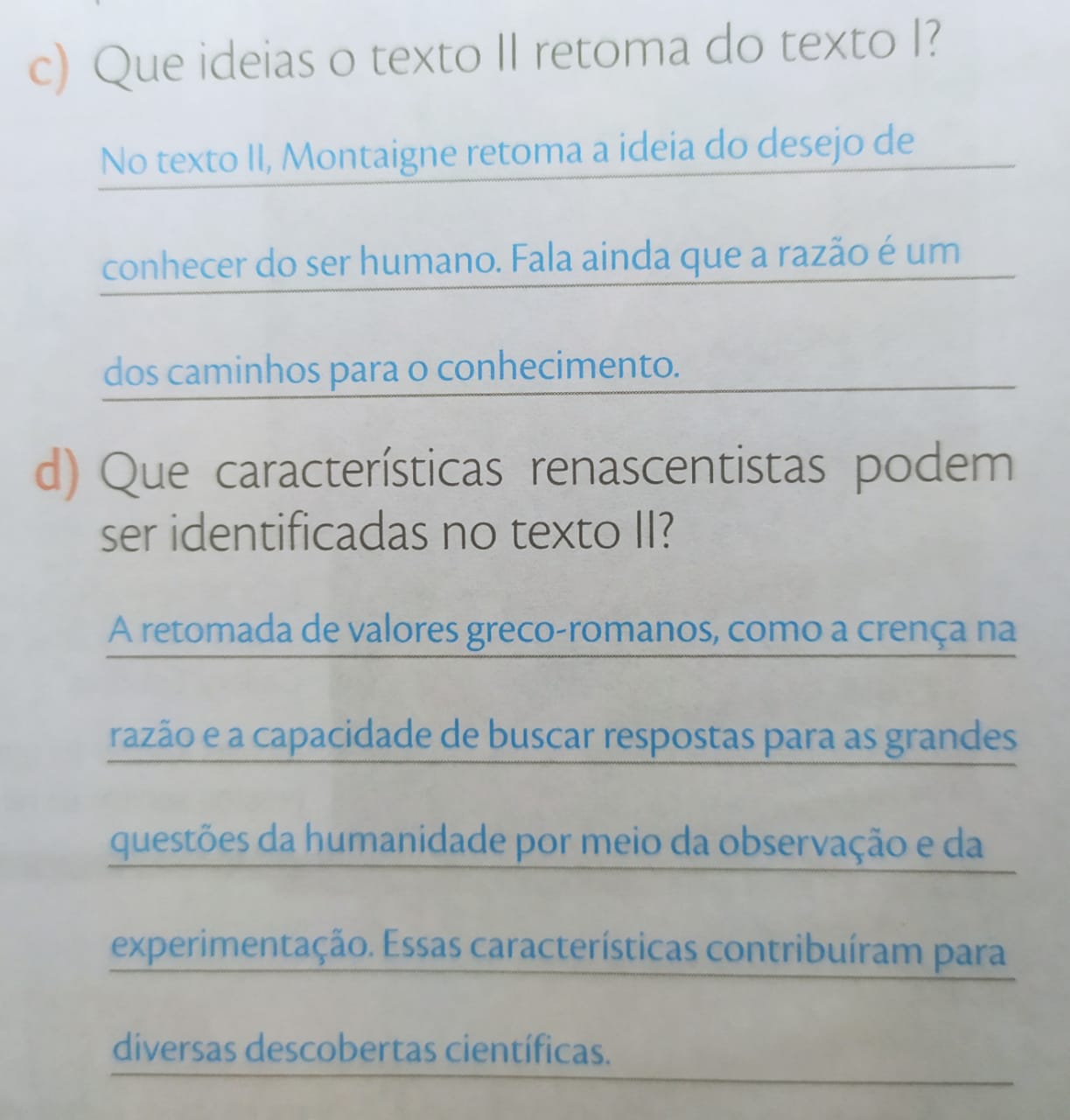 10/02/2021
WWW.NILSON.PRO.BR
10
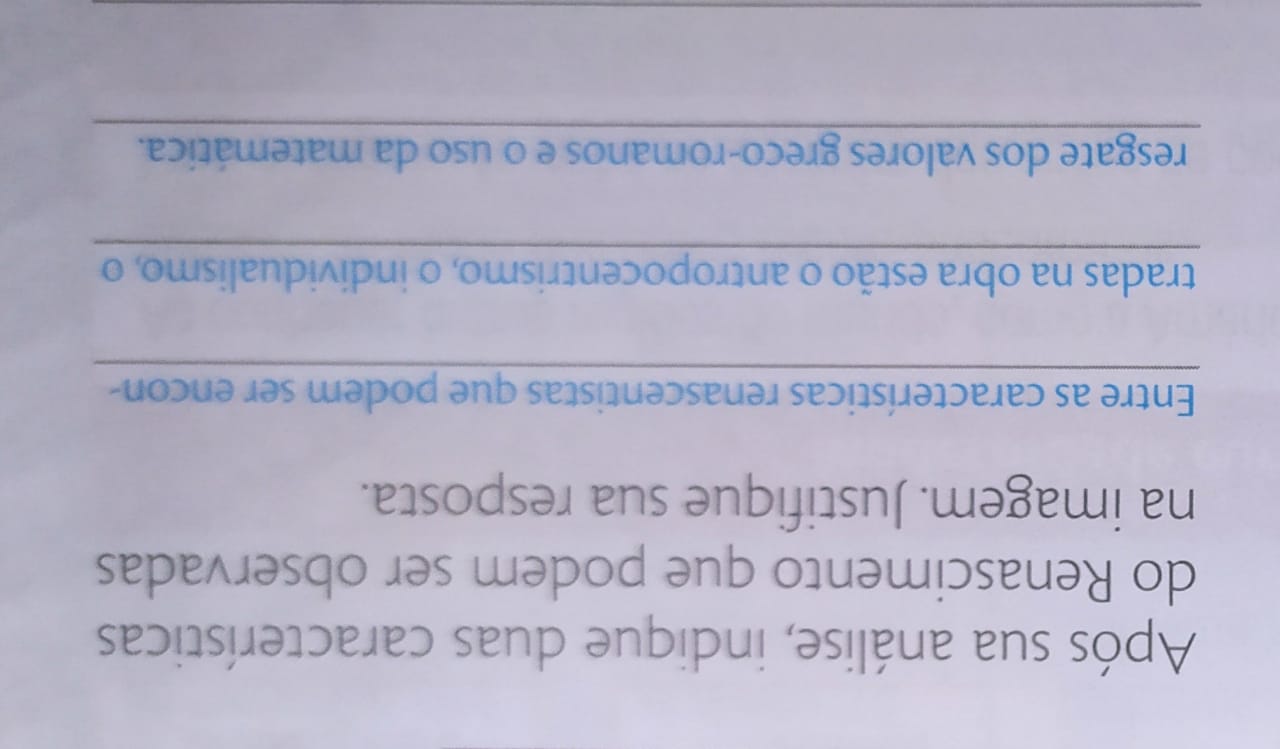 10/02/2021
WWW.NILSON.PRO.BR
11
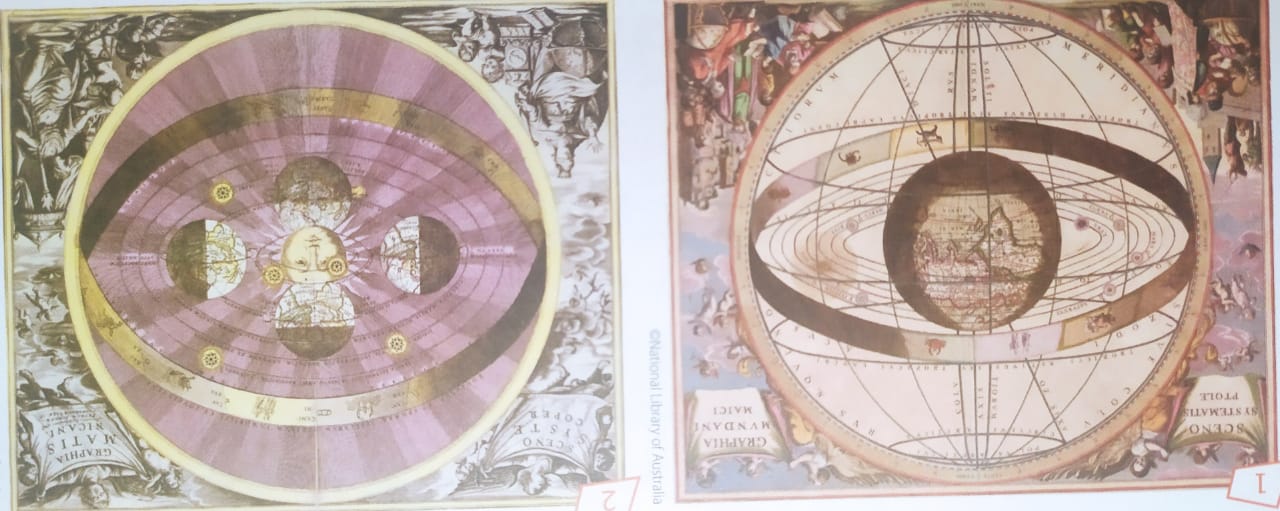 10/02/2021
WWW.NILSON.PRO.BR
12
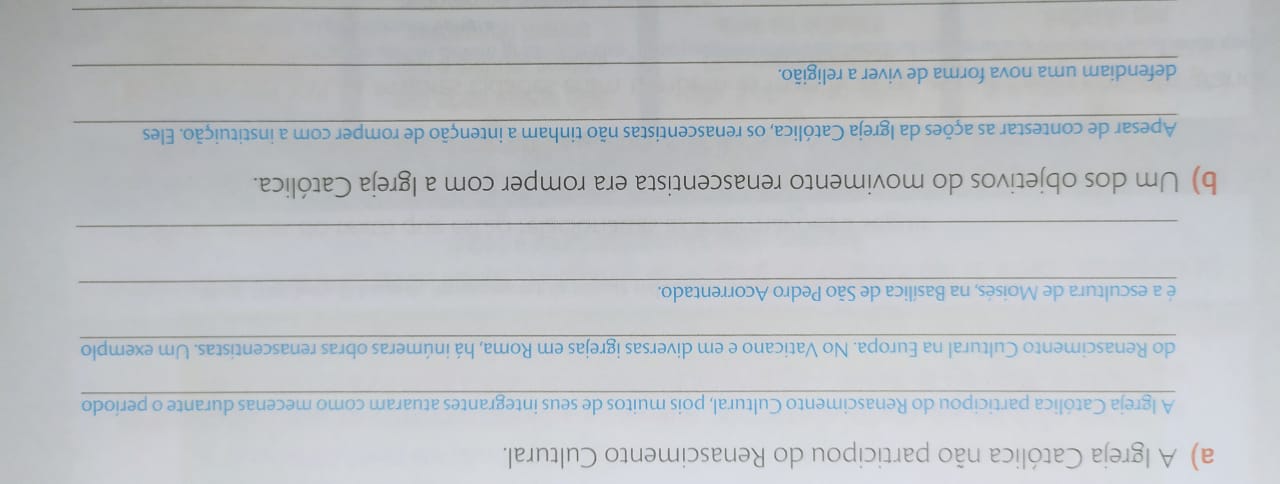 10/02/2021
WWW.NILSON.PRO.BR
13
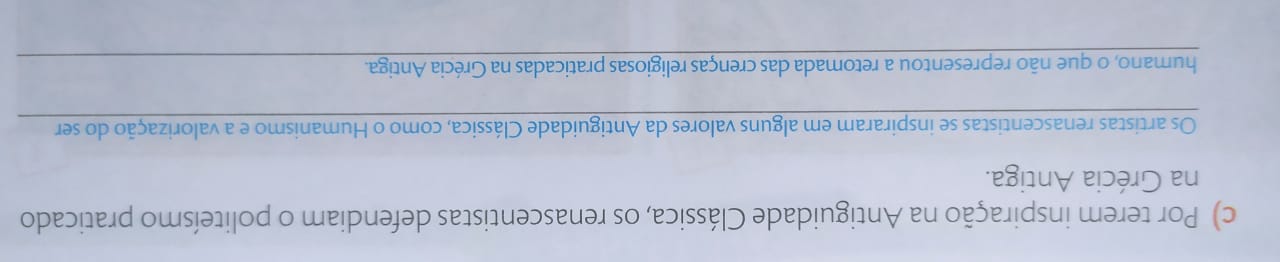 10/02/2021
WWW.NILSON.PRO.BR
14
OBRIGADO
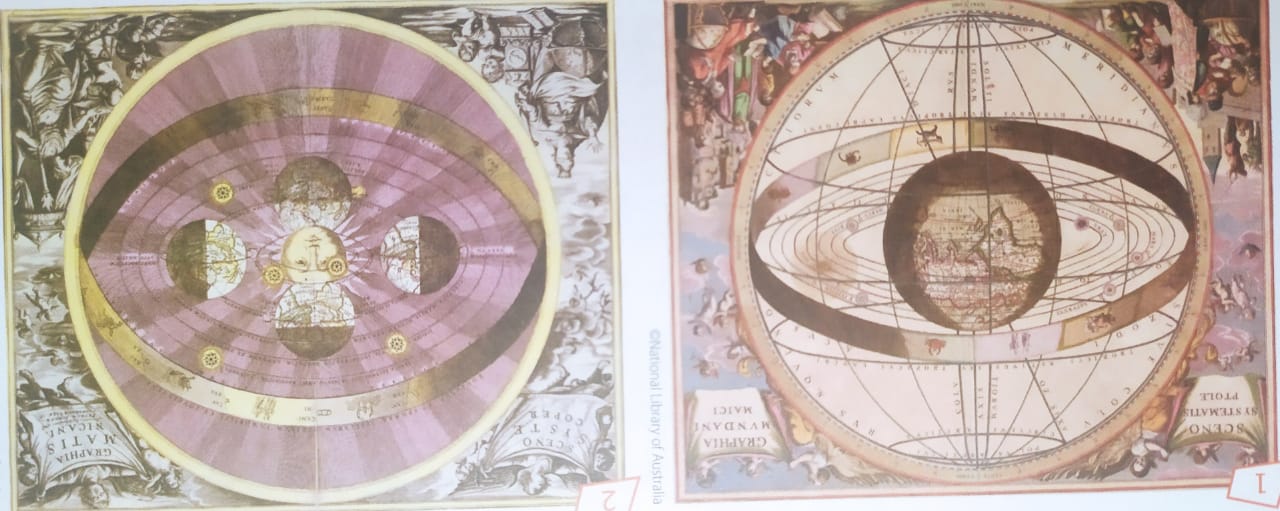 WWW.NILSON.PRO.BR
10/02/2021
WWW.NILSON.PRO.BR
15